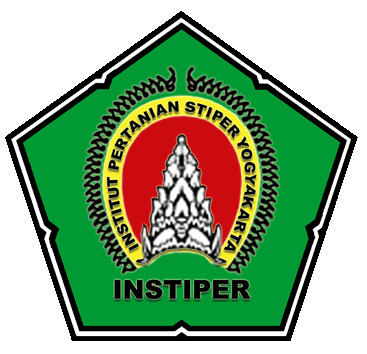 Kimia DasarAsam-Basa-GaramPart 2
Fakultas 
Teknologi Pertanian
Instiper Jogjakarta
Quiz +5
Suatu asam diprotic H2A memiliki konstanta ionisasi Ka1 dan Ka2. Berapa nilai konsentrasi ion [H+] dan Ka2 , jika nilai Ka1 >>> Ka2?
2
[Speaker Notes: [H] = ka1]
Asam-Basa Lewis
Basa Lewis: donor lone pair e-
Asam Lewis: aseptor lone pair e-
3
Asam-Basa Lewis
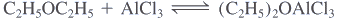 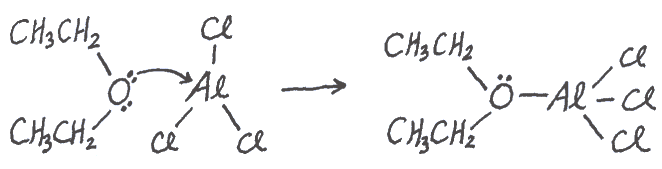 Al membutuhkan elektron untuk memenuhi oktet rule  cenderung menerima elektron  asam lewis
Lone pair pada atom oksigen di C2H5OC2H5 yang diberikan pada AlCl3 membuatnya menjadi basa lewis
4
Hidrolisis Garam
Reaksi antara anion atau kation dari suatu garam dengan air
Garam yang menghasilkan larutan netral
Ion Na+ bukan donor maupun aseptor proton, NaOH adalah basa kuat
HNO3 adalah asam kuat
5
Hidrolisis Garam
Reaksi antara anion atau kation dari suatu garam dengan air
Garam yang menghasilkan larutan basa
Ion Na+ bukan donor maupun aseptor proton, NaOH adalah basa kuat
CH3COOH adalah asam lemah
6
Hidrolisis Garam
Reaksi antara anion atau kation dari suatu garam dengan air
Garam yang menghasilkan larutan asam
NH3 adalah basa lemah
HCl adalah asam kuat
7
Hidrolisis Garam
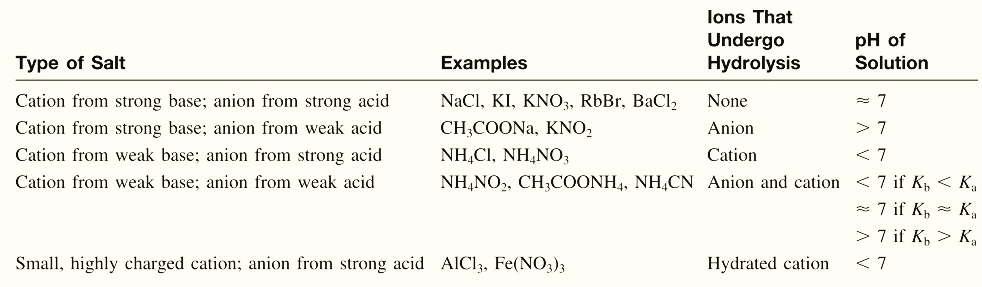 8
Titrasi Asam-Basa
9
Titrasi Asam Kuat – Basa Kuat
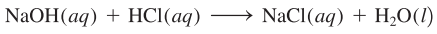 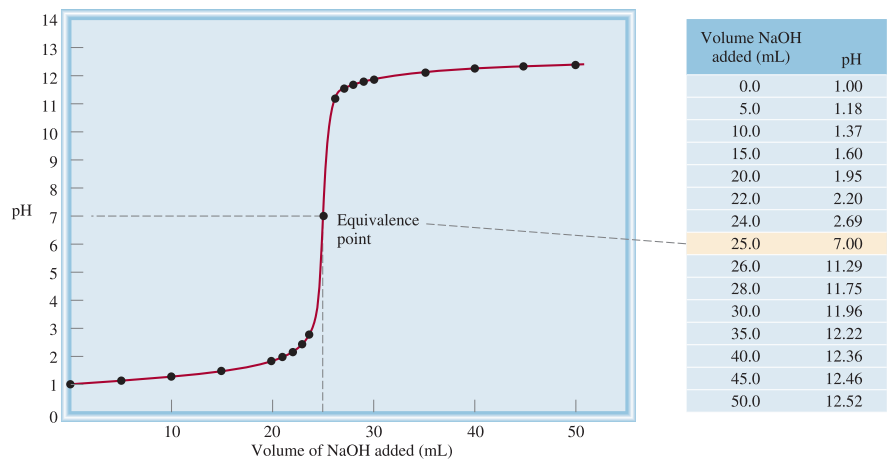 10
Titrasi Asam Lemah – Basa Kuat
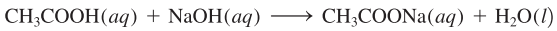 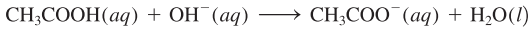 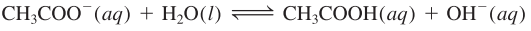 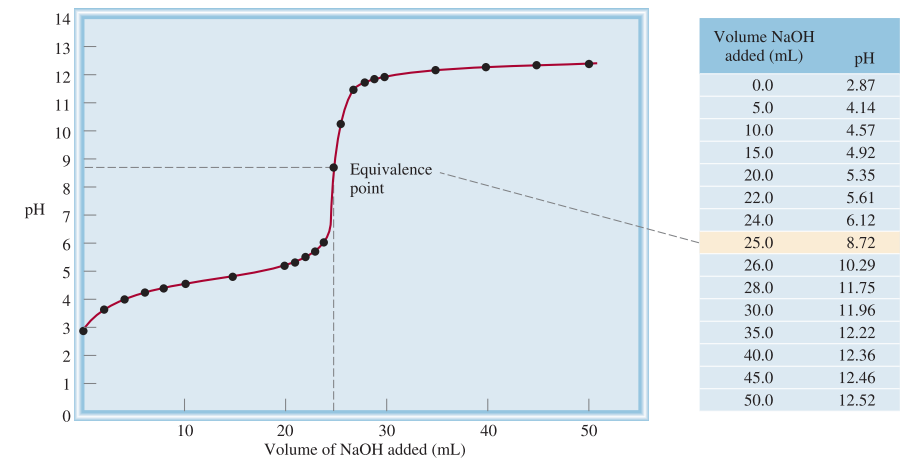 11
[Speaker Notes: Eq pint > 7 karena adanya OH berlebih, ada reaksi samping]
Titrasi Asam Kuat– Basa Lemah
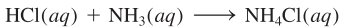 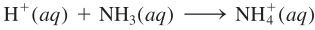 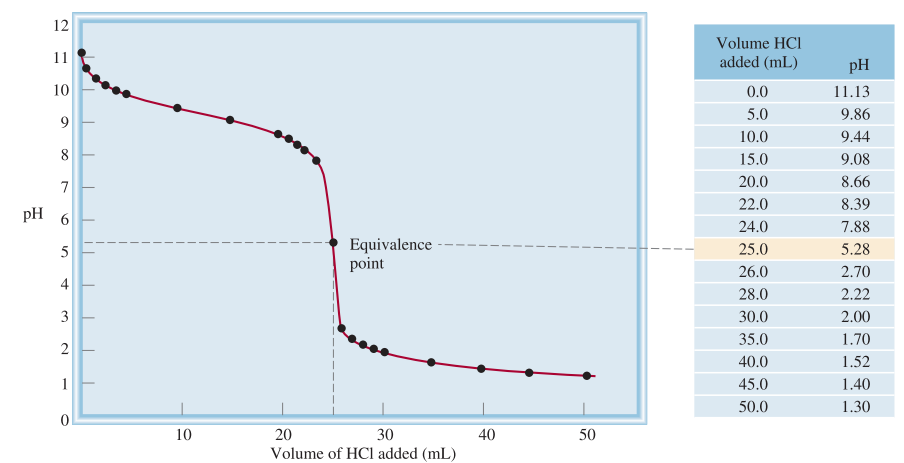 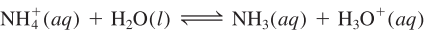 12
[Speaker Notes: Eq pint < 7 karena adanya H berlebih]
Hitunglah nilai pH dari titrasi antara 25 ml 0.1 M asam asetat dengan natrium hidroksida setelah penambahan basa sebanyak: (Ka CH3COOH : 1.8 x 10-5 ; Kb CH3COONa : 5.6 x 10-10)
10 ml 0.1 M NaOH
25 ml 0.1 M NaOH
35 ml 0.1 M NaOH
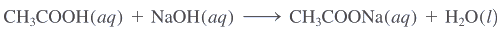 Mol NaOH dalam 10 ml = 0.01 liter x 0.1 M = 1.0 x 10-3 mol
Mol CH3COOH awal = 0.025 liter x 0.1 M = 2.5 x 10-3 mol
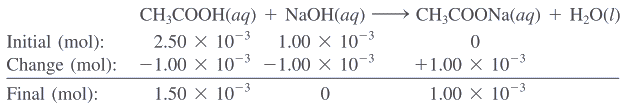 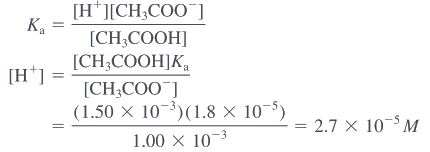 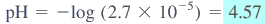 13
[Speaker Notes: Dipilih ch3cooh, suasana asam, asam lemah, ionisasi sebagian]
Hitunglah nilai pH dari titrasi antara 25 ml 0.1 M asam asetat dengan natrium hidroksida setelah penambahan basa sebanyak: (Ka CH3COOH : 1.8 x 10-5 ; Kb CH3COONa : 5.6 x 10-10)
10 ml 0.1 M NaOH
25 ml 0.1 M NaOH
35 ml 0.1 M NaOH
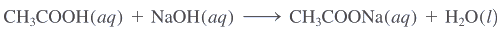 Mol NaOH dalam 25 ml = 0.025 liter x 0.1 M = 2.5 x 10-3 mol
Mol CH3COOH awal = 0.025 liter x 0.1 M = 2.5 x 10-3 mol
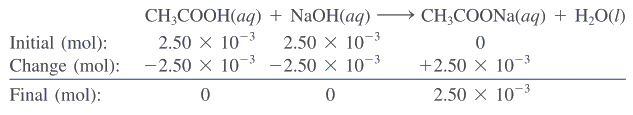 Konsentrasi CH3COONa akhir = 2.5 x 10-3 mol : 0.05 liter = 0.05 M
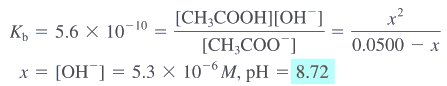 14
[Speaker Notes: Garam harus dihidrolisis]
Hitunglah nilai pH dari titrasi antara 25 ml 0.1 M asam asetat dengan natrium hidroksida setelah penambahan basa sebanyak: (Kb CH3COONa : 5.6 x 10-10)
10 ml 0.1 M NaOH
25 ml 0.1 M NaOH
35 ml 0.1 M NaOH
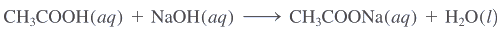 Mol NaOH dalam 35 ml = 0.035 liter x 0.1 M = 3.5 x 10-3 mol
Mol CH3COOH awal = 0.025 liter x 0.1 M = 2.5 x 10-3 mol
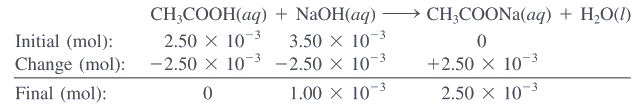 Asumsi hidrolisis NaOH >>> CH3COONa
Konsentrasi NaOH akhir = 1.0 x 10-3 mol : 0.06 liter = 0.0167 M
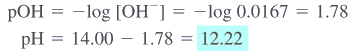 15
[Speaker Notes: Suasana basa, basa kuat]
TerimaKasih
Muhammad Prasanto 
Bimantio,S.T.,M.Eng.
Phone
+62 857 5164 2211
Email
bimantiomp@instiperjogja.ac.id